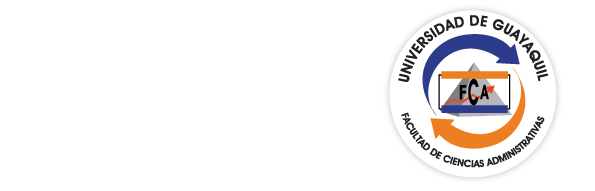 UNIVERSIDAD DE GUAYAQUIL
FACULTAD DE CIENCIAS ADMINISTRATIVAS
Carrera
Título
Nombre
Título
Título